Управління персоналом
(дисципліна вільного вибору студентів ХДУ)
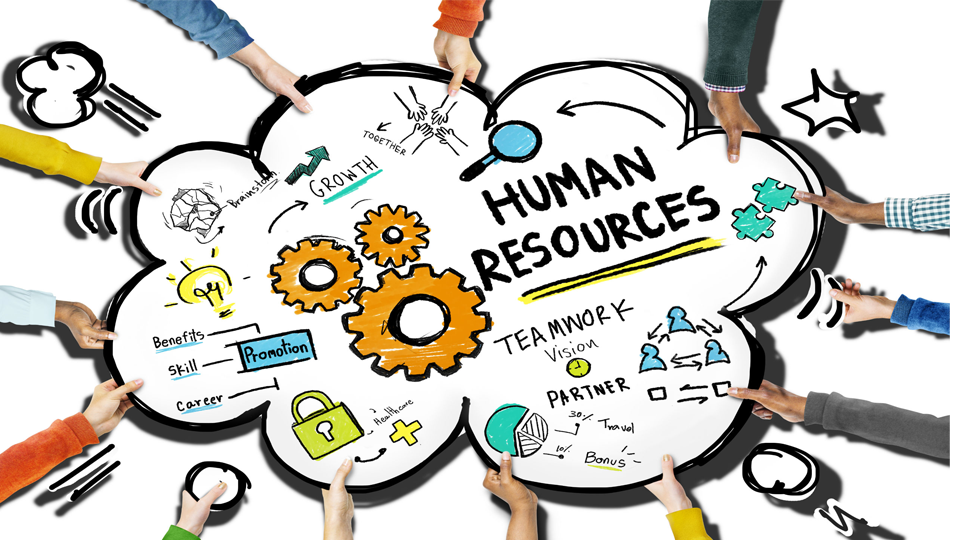 Управління персоналом – це курс, який поєднує науку і мистецтво, економіку і психологію, стандарти і креативність.
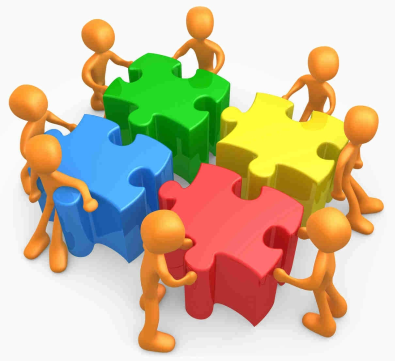 Що на Вас чекає?
добірка матеріалів про найкращі світові та вітчизняні практики управління персоналом;
обговорення дискусійних питань в сфері HR-менеджменту;
вправи спрямовані на формування базових компетенцій HR-менеджера;
перевірка власних здібностей у сфері управління персоналом та багато іншого.
Розділи курсу
Розділ 1. Особливості роботи з персоналом
Яку роль відіграє персонал в бізнесі?
Чому персонал є особливим ресурсом?
Що потрібно знати для ефективного управління колективом?
Як створити сприятливий соціально-психологічний клімат у колективі?
Як має себе поводити HR-менеджер в різних ситуаціях?
Які зміни відбуваються в управлінні персоналом сьогодні?
Розділ 2. Залучення персоналу
Які співробітники потрібні організації?
Як підготуватися до інтерв’ю?
Як підготувати інтерв’ю?
Hard skills або soft skills: що важливіше сьогодні?
Які методи залучення персоналу є найбільш ефективними сьогодні?
Як допомогти новачкам адаптуватися до нових умов?
Розділ 3.Розвиток персоналу
Як правильно використовувати трудовий потенціал співробітників?
Яким чином визначають потребу в розвитку персоналу?
 Як досягнення в IT-сфері впливають на розуміння розвитку персоналу?
Які методи розвитку персоналу використовують провідні компанії?
В чому полягає особливість управління талантами?
Як оцінити ефективність корпоративного навчання?
Як забезпечити можливості для кар’єрного зростання?
Розділ 4.Управління продуктивністю
Що лежить в основі задоволеності працею?
Чому HR-менеджеру необхідно досліджувати фактори задоволеності працею своїх співробітників?
 Як розробити систему KPI для оцінки продуктивності?
Наскільки ефективними є матеріальні стимули?
Як підвищити продуктивність за рахунок нематеріальних стимулів?
Які негативні чинники знижують продуктивність?
Як визначити фактори і резерви зростання продуктивності?
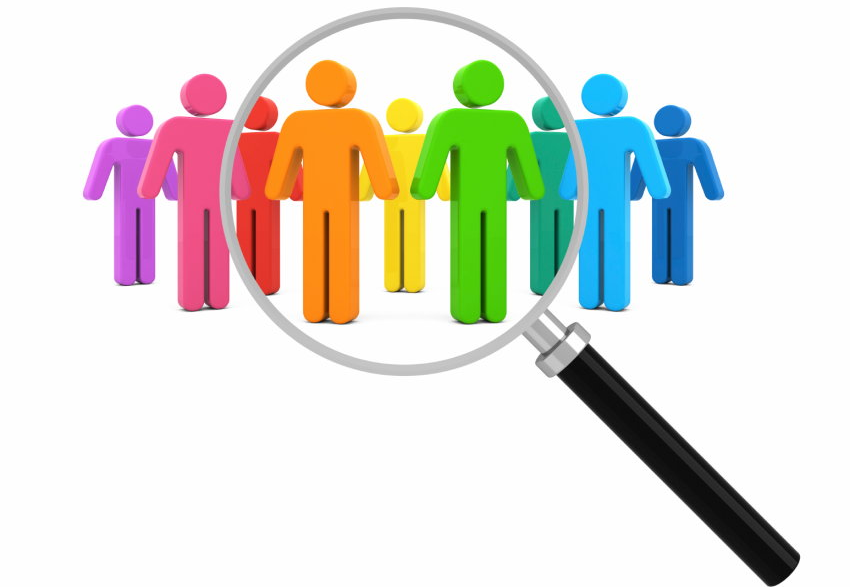 "У Вас може бути найкраща стратегія  і найкраща будівля у світі. Але якщо Ви не підкорили серця та розуми людей, які з Вами працюють, нічого не втілиться у життя." 
– Рене Вест, президент Luxor and Excalibur Hotel.
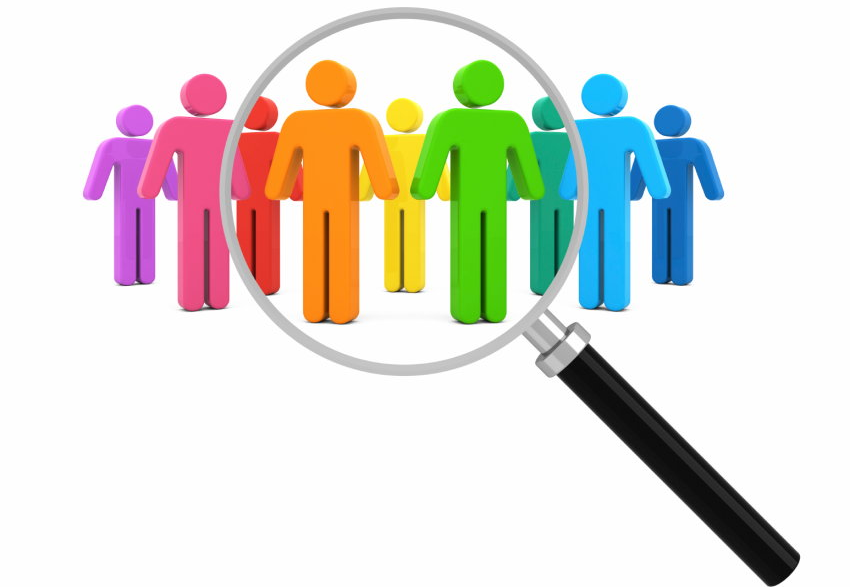 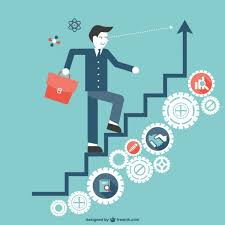 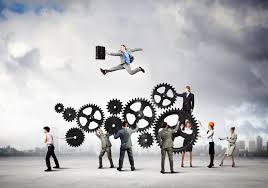 Управление представляет собой не что иное, как настраивание других людей на труд. Ли Якокка
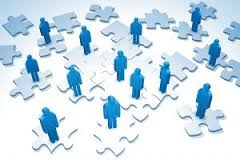 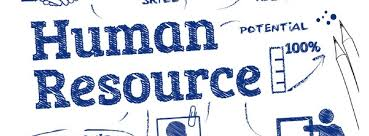